Young Professionals Activity Report
Prepared for
IEEE Region 6 NE & SW Area Meeting 
October 14, 2017
Boise, ID
Sean Collison
Young Professionals Chair, IEEE Region 6 NE Area
Ravendar’s plans in 2017… When he started…
YP executive committee and sub-committee. 
5 new YP chapters in Region 6
1 Strategic partnership with non-IEEE entity
2 signature events at major conferences in Region 6
3 reported activities/YP-chapter across region 6
YP industry representative group
2
Ravendar’s plans in 2017… When he started…
YP executive committee and sub-committee. 
5 new YP chapters in Region 6
1 Strategic partnership with non-IEEE entity
Startup Grind 
2 signature events at major conferences in Region 6 
IEEE YP PNW Conference [Seattle, July 2017]
3 reported activities/YP-chapter across Region 6
YP industry representative group
3
Region 6 YP Committee
Chair: Ravendar Lal
Student-YP liaison chair: Ramesh Nair
NW Area YP Rep: Abdur Rehman
NE Area YP Rep: Sean Collison
SW Area YP Rep: Yongxin Zhang 
SO Area YP Rep: TBD
Central Area YP Rep: TBD
4
Area and sections w/ YP in Region 6 [Start of 2017]
Central Area – 6 Sections – 2 YP Chapter
NE Area – 6 Sections – 2 YP Chapters
NW Area – 7 Sections – 3 YP Chapters
SO Area – 8 Sections - 2 YP Chapters
SW Area – 8 Sections – 2 YP Chapters

TOTAL => 35 Sections  - 11 YP Chapters (31%)
168 total YP chapters in the world
5
New Region 6 YP Chapters in 2017
Costal Los Angeles [March 2017]
Fort Huachuca Section [May 2017]
Hawaii Section [May, 2017]
Richland Section [May, 2017]
Oakland-East Bay Section [June, 2017]
More in pipeline: 
Sacramento Valley
Eastern Idaho
Area and sections w/ YP in Region 6 [… in 5 months]
Central Area – 6 Sections – 2+2 YP chapter
NE Area – 6 Sections – 2 YP Chapters
NW Area – 7 Sections – 3+1 YP Chapters
SO Area – 8 Sections – 2+1 YP Chapters
SW Area – 8 Sections – 2+1 YP Chapters

TOTAL => 35 Sections  - 11+5 YP Chapters (31% + 14%)
7
Best YP Chapter in the world…
Not yet… 
Seattle was runner up this year.
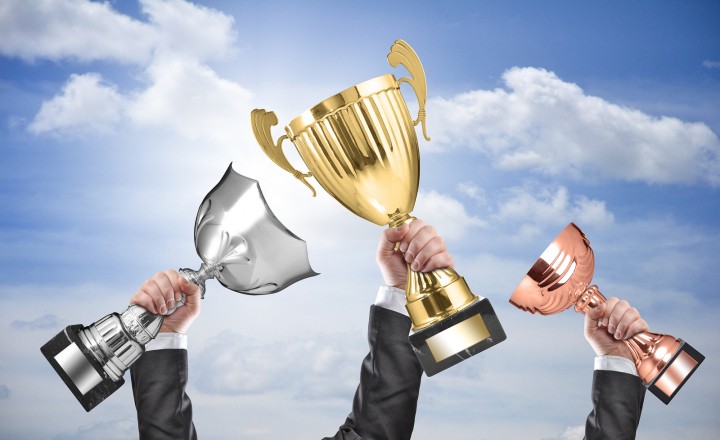 8
YP PNW Conference on July 22 in Seattle
First cross section event
Organized by 3 sections (Seattle, BC, Oregon)
51 people from 8 sections
Cost: $3684
Funding Raised: $7000
9
YP PNW Conference on July 22 in Seattle
10
Rest of the year…
Focus on:
Reporting across all chapters
Building leadership at local chapters
3 activities across all active YP chapters
Best YP Chapter in the world for 2017
$2700 funding utilization by all chapters (Seattle and Portland have already utilized it)
11